PHÒNG GIÁO DỤC VÀ ĐÀO TẠO QUẬN LONG BIÊN       TRƯỜNG MẦM NON THƯỢNG THANH
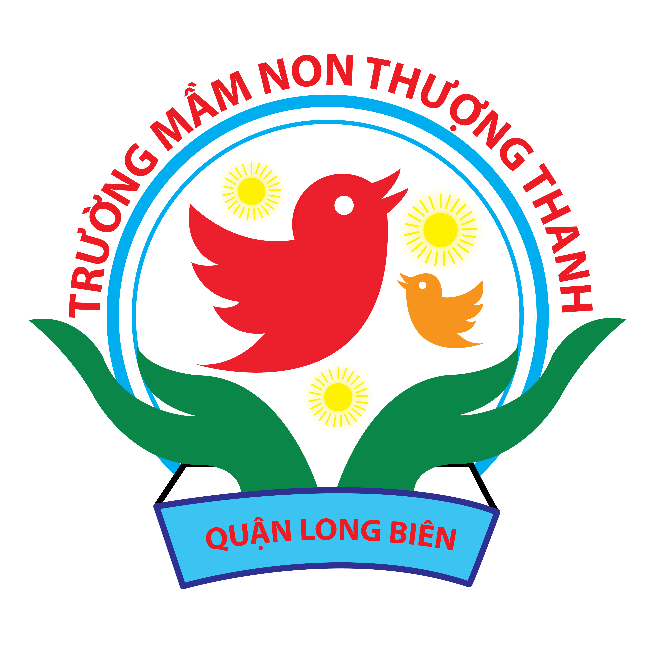 LĨNH VỰC PHÁT TRIỂN NHẬN THỨC
Đề tài: Khám phá Ngày Tết Nguyên Đán
Lứa tuổi: MGL
Giáo viên: PHÙNG THỊ THANH HIỀN
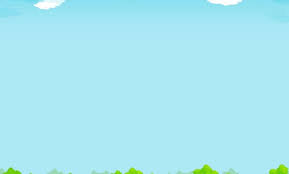 Hát bài hát: Sắp đến tết rồi
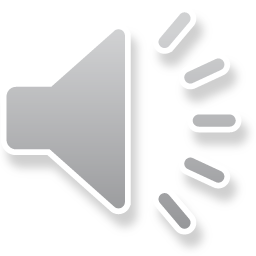 Chợ hoa ngày tết
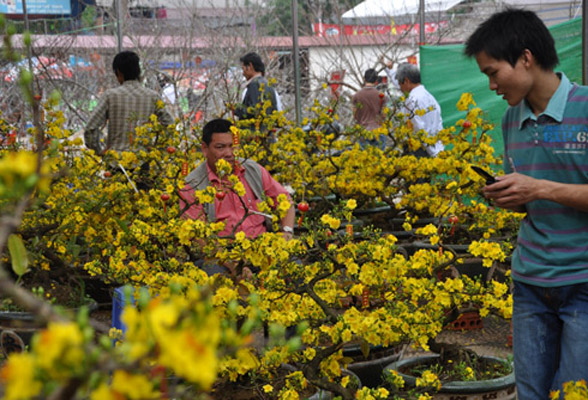 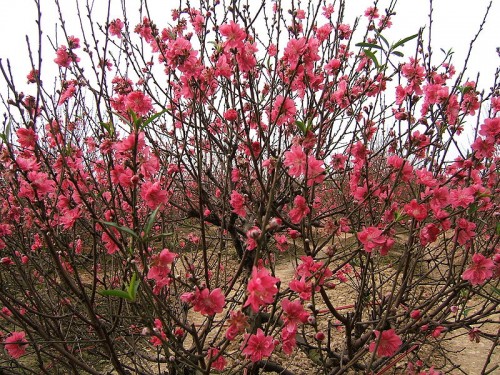 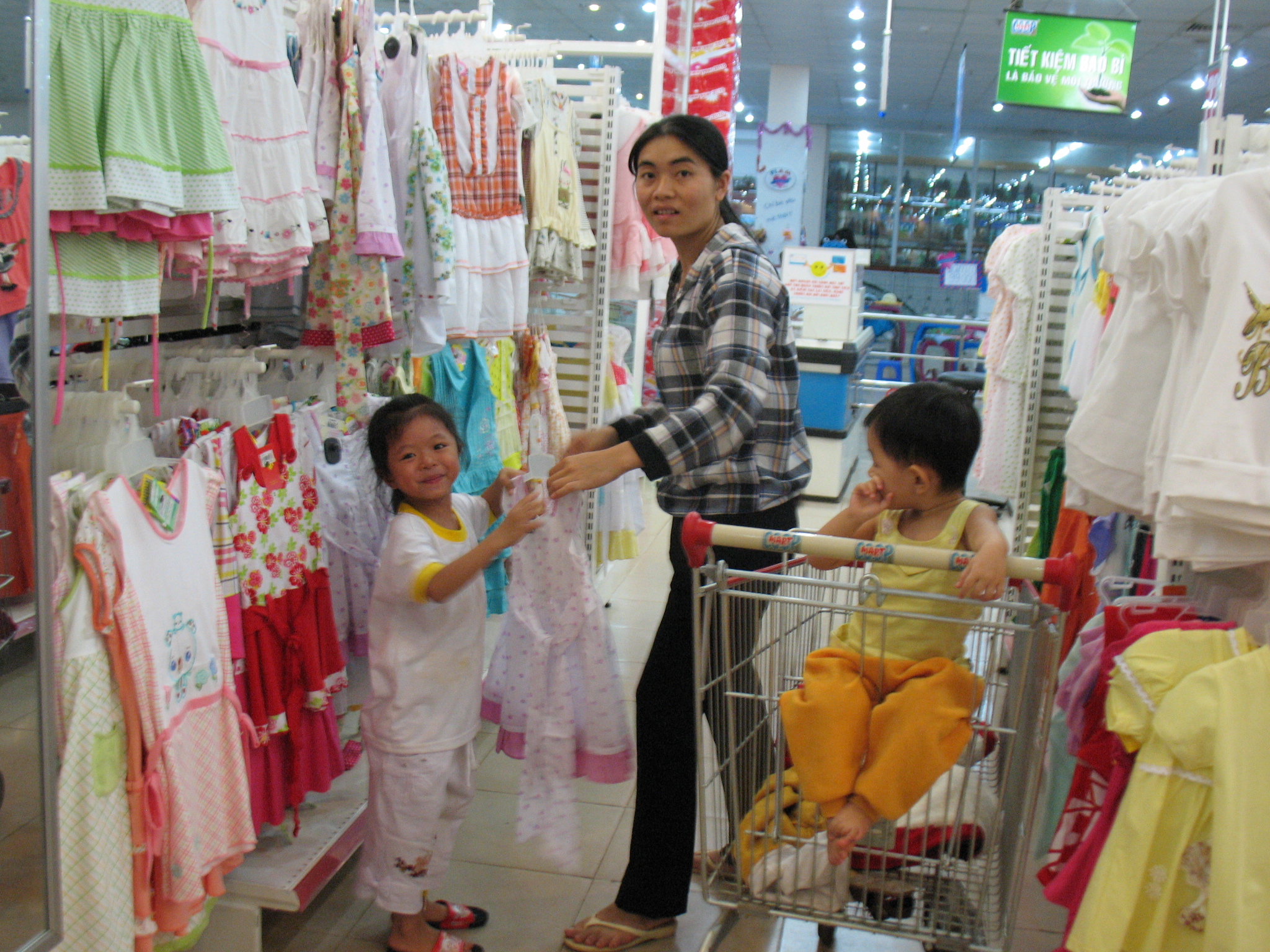 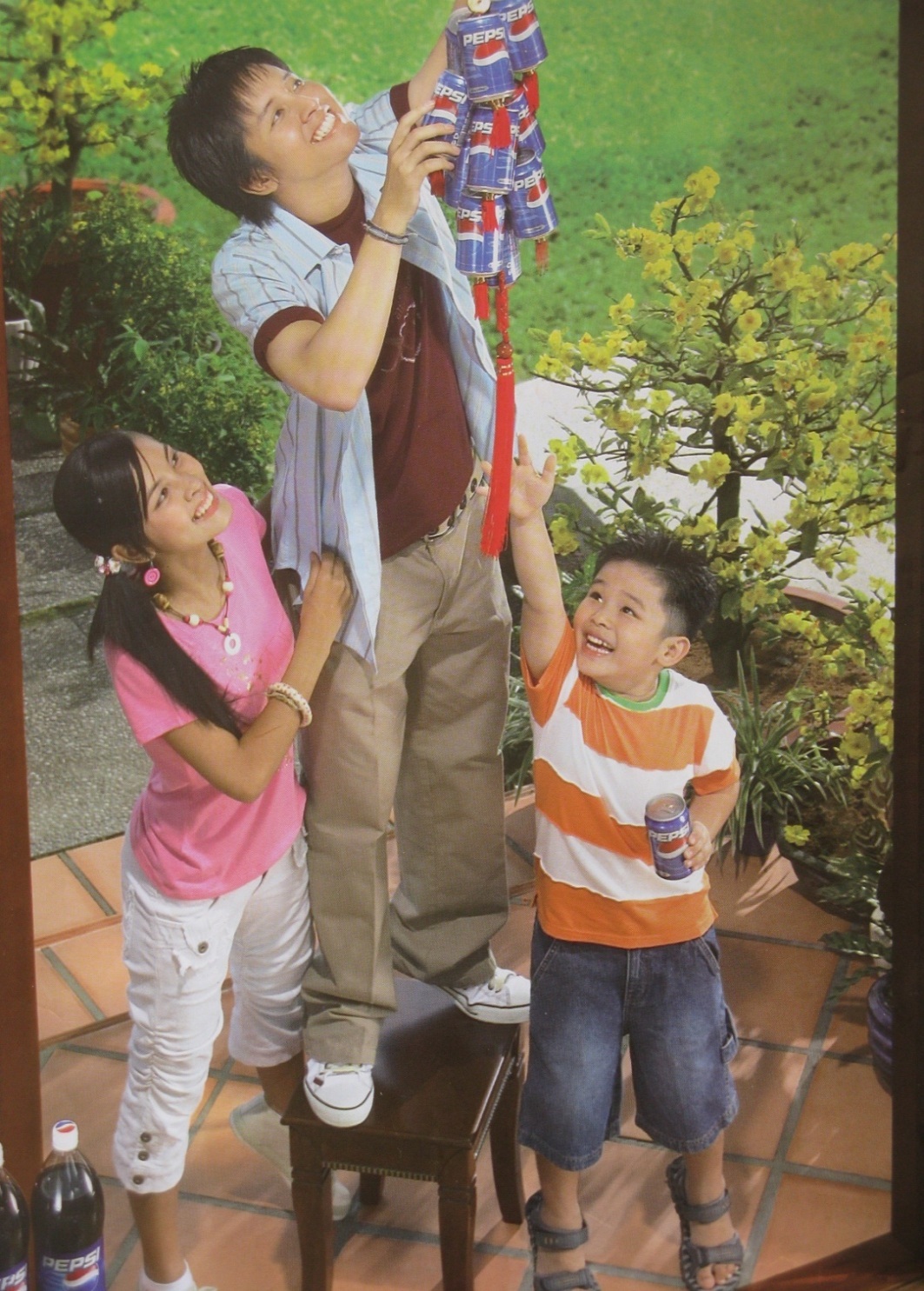 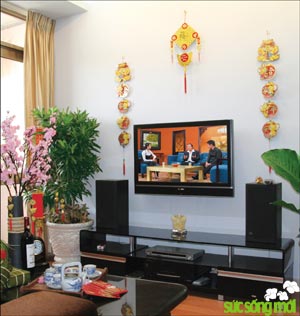 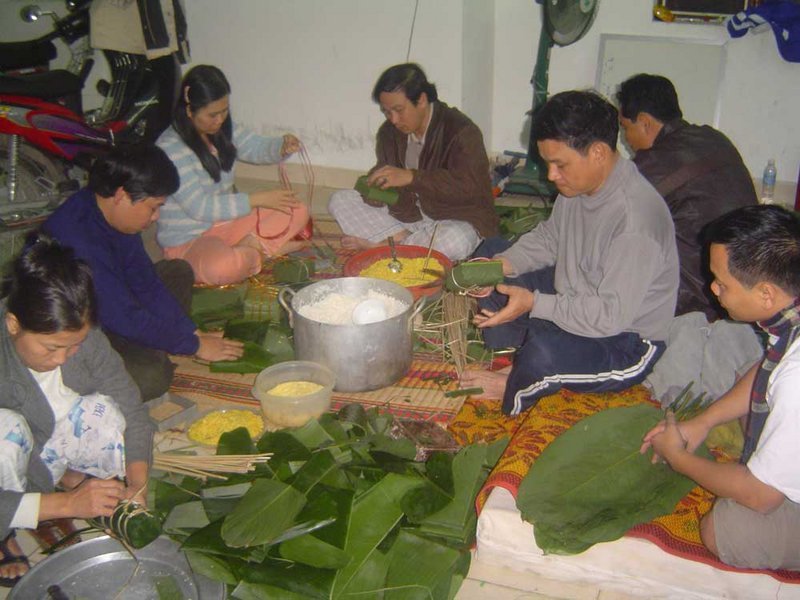 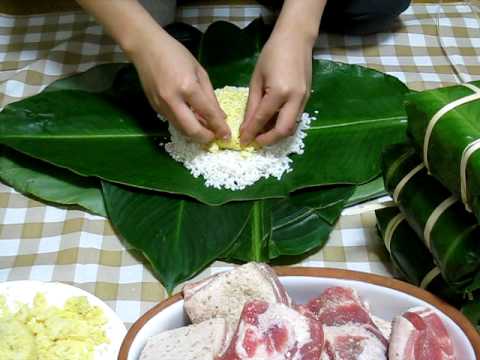 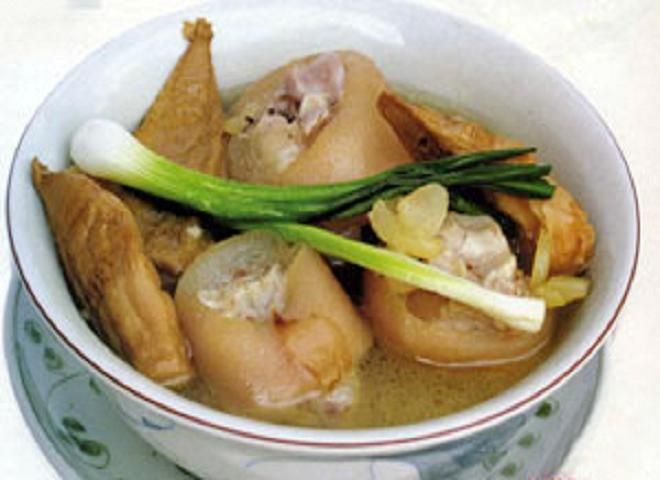 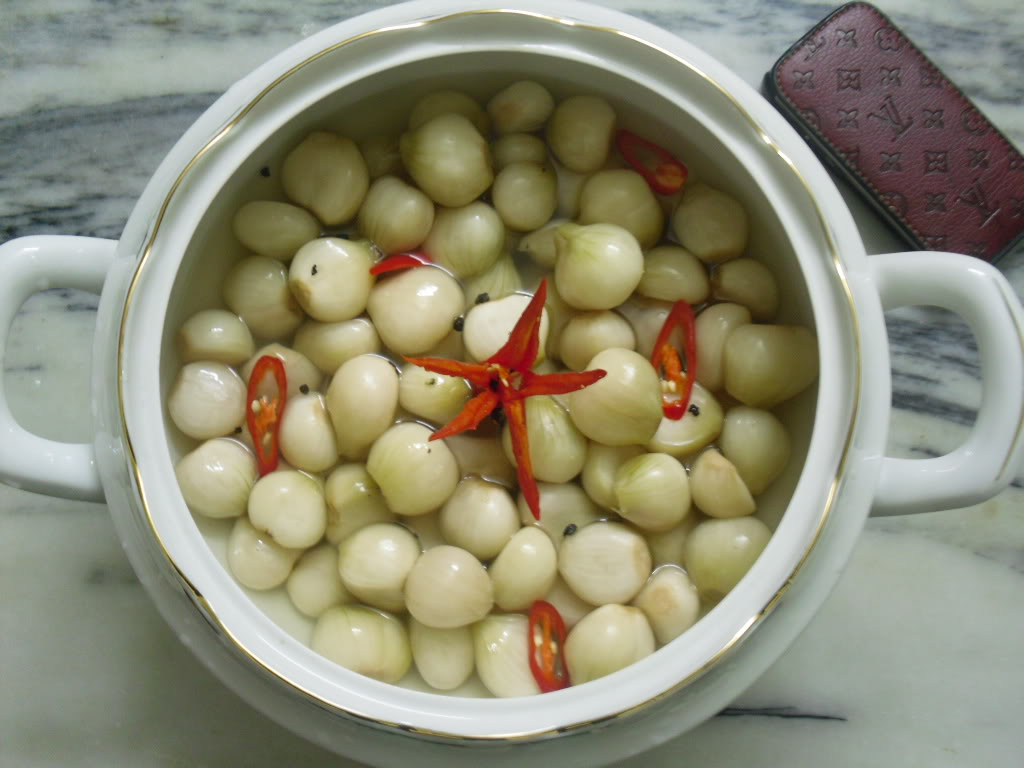 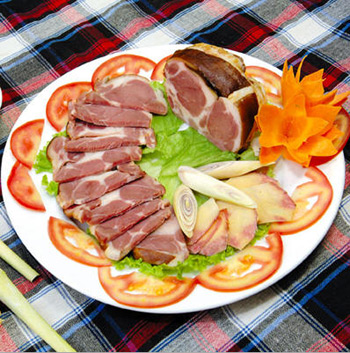 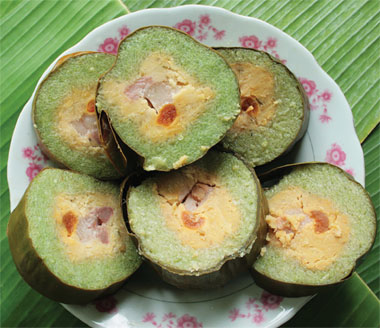 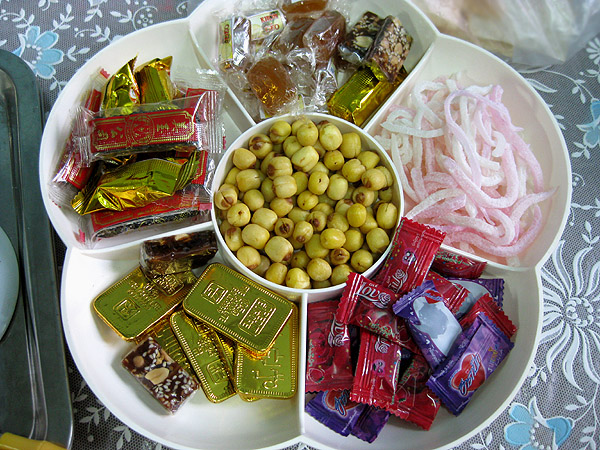 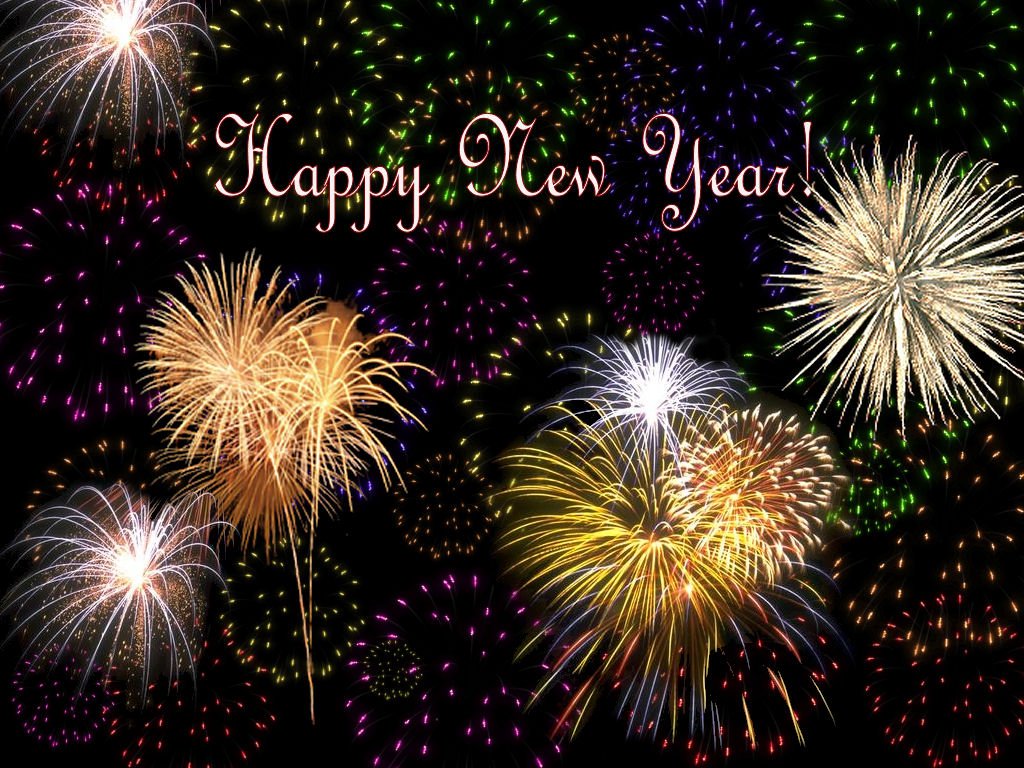 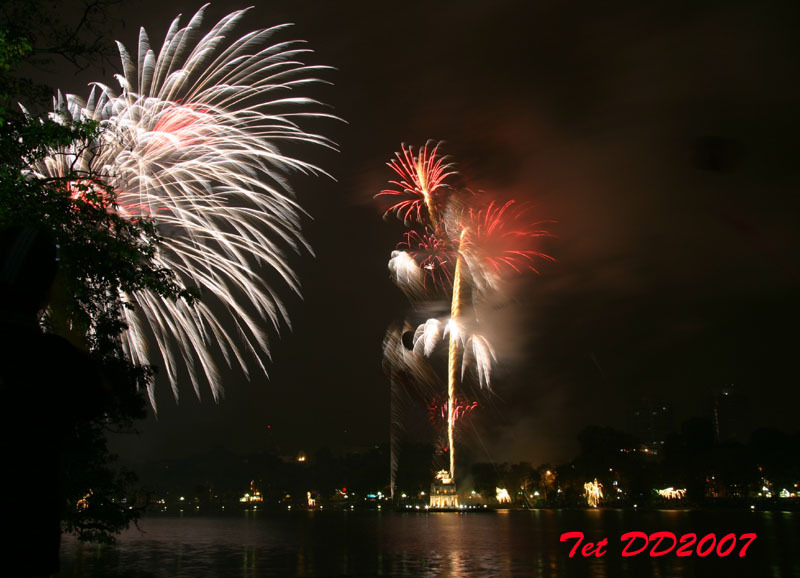 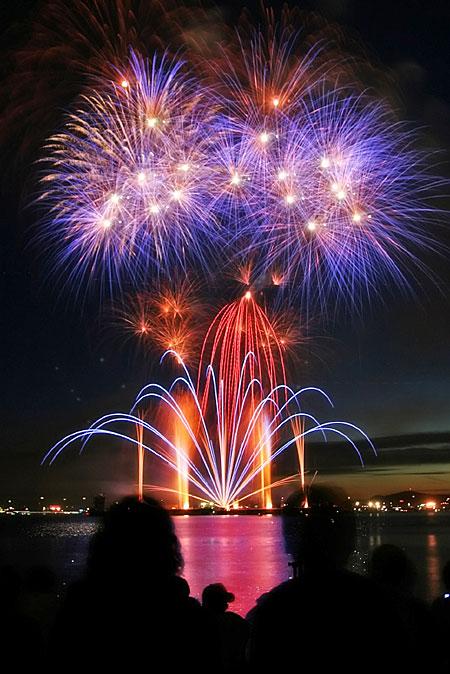 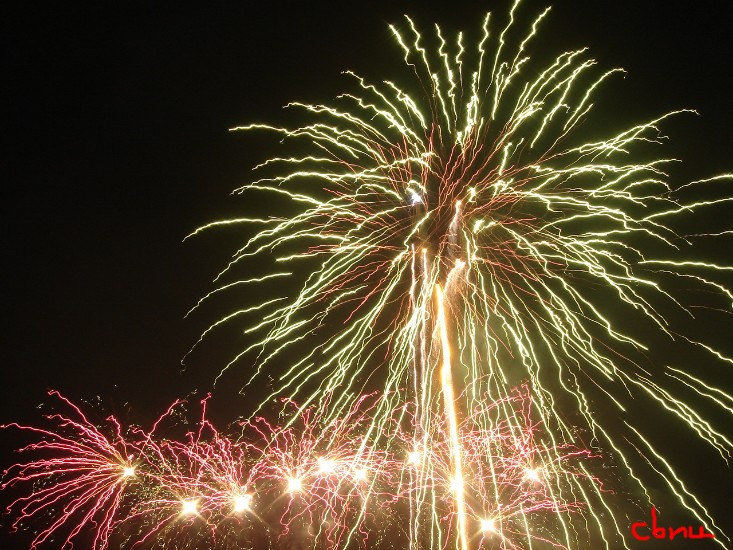 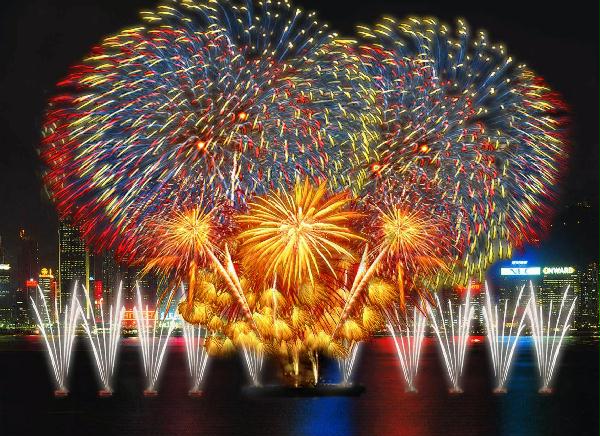 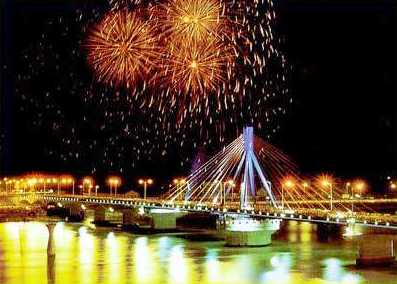 PHÁO HOA NGÀY TẾT
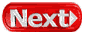 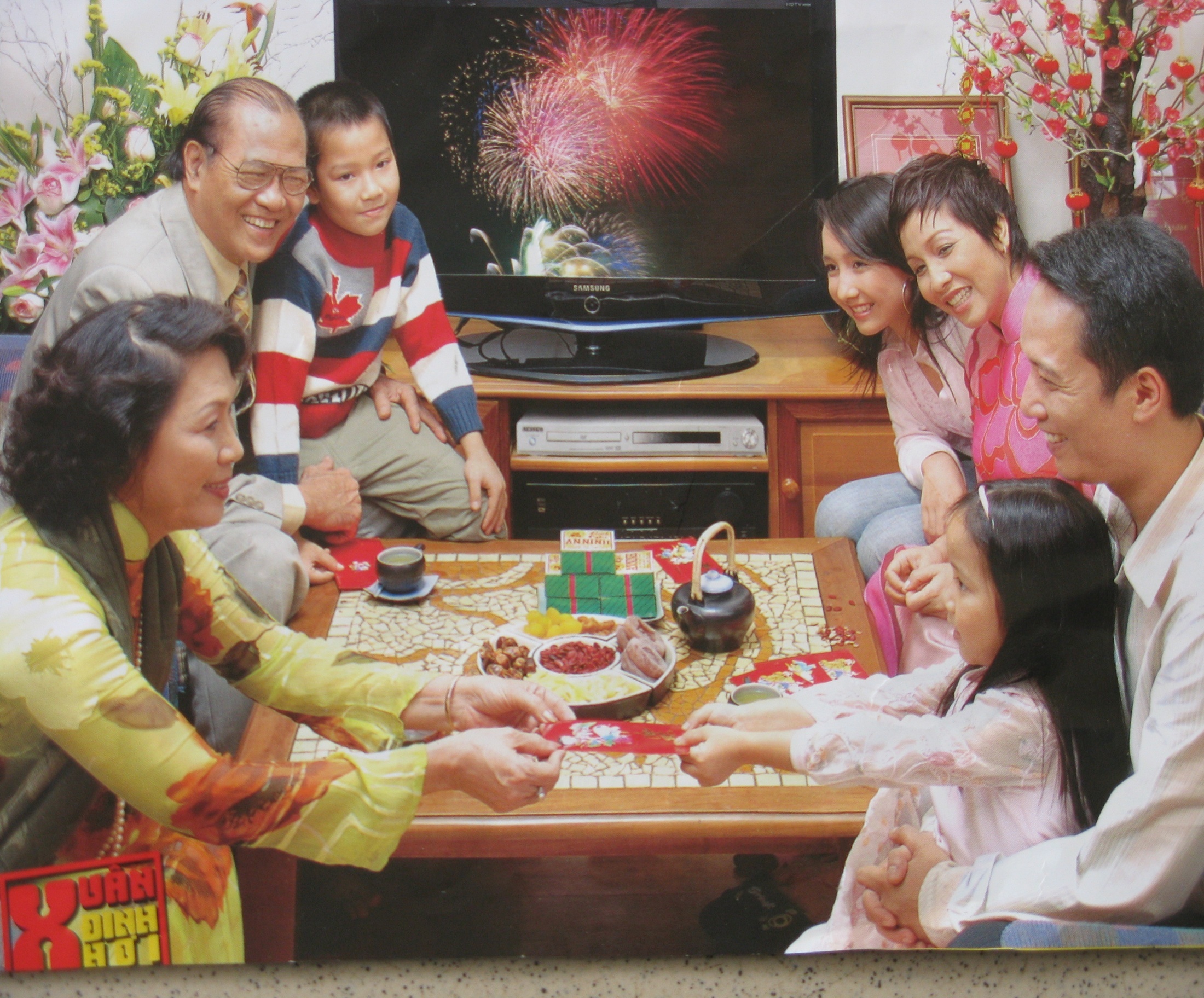 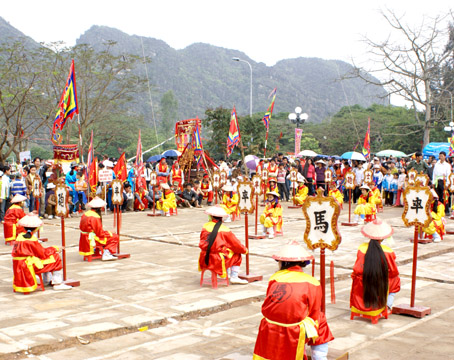 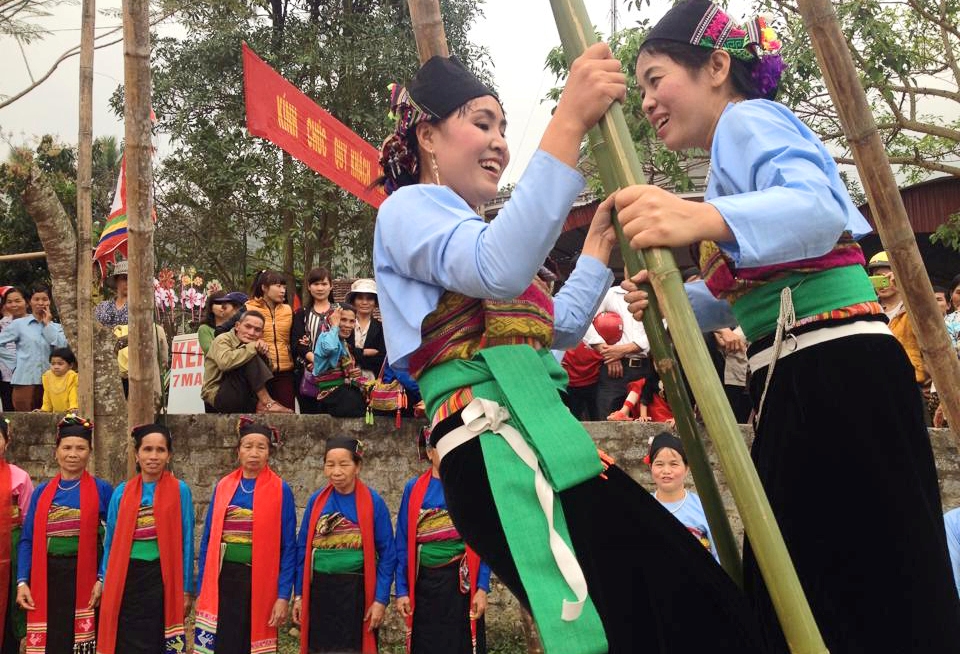 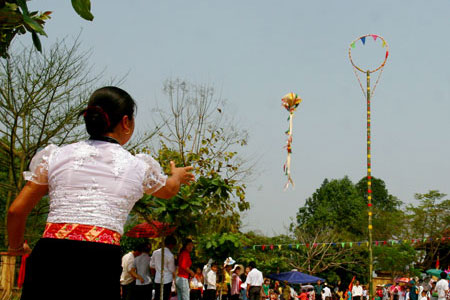 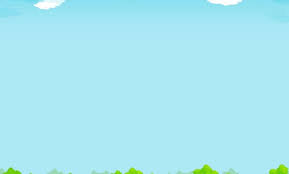 Trò chơi: "Ô SỐ BÍ ẨN"
Cô chia trẻ làm 2 đội,
 cho lần lượt từng đội  chọn ô số
 dưới mỗi ô số là một câu đố .
 Đội nào giải được nhiều ô số 
thì đội đó chiến thắng.
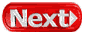 Trò chơi: "Ô SỐ BÍ ẨN"
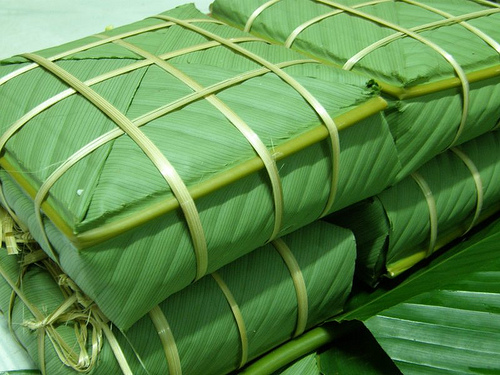 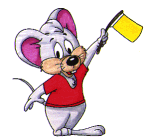 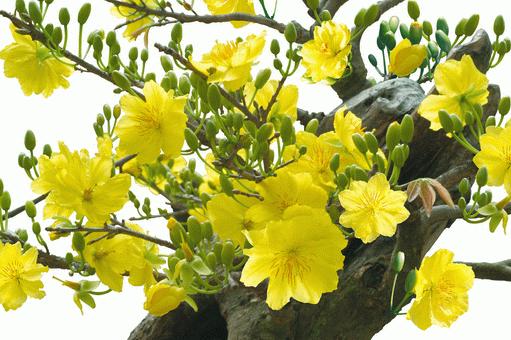 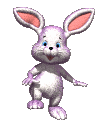 Đố bé ?
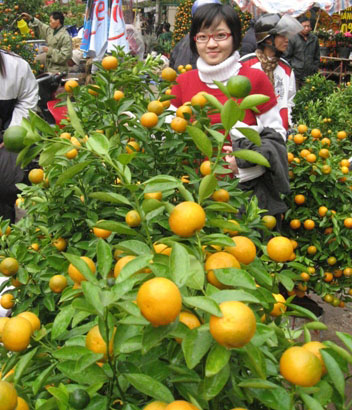 Đố bé ?
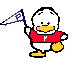 3
Lá dong xanh đặt dưới
Nếp hoa vàng trải ra
Cho đỗ rồi cho thịt
Lạt mềm buộc chéo hoa.
Cây gì lá nhỏ 
Quả nó xinh xinh
Vàng tươi trĩu cành
Bày trong ngày Tết ?
Hoa đào ngoài Bắc
Hoa gì trong Nam
Cánh nhỏ màu vàng
Cùng vui đón Tết ?
2
Hoa mai
Bánh chưng
Là bánh gì ?
Cây quật
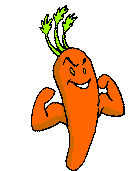 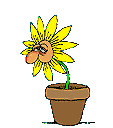 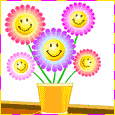 Đố bé ?
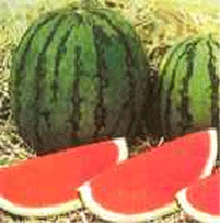 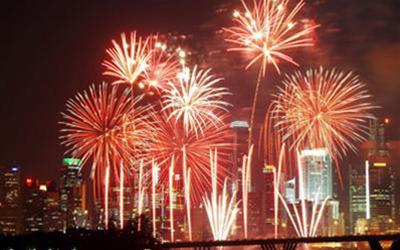 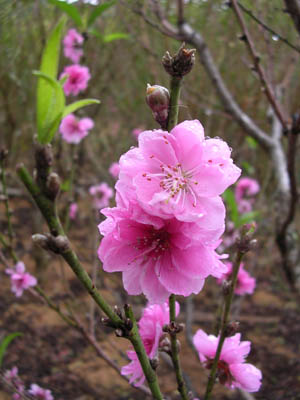 Đố bé ?
Đố bé ?
Hoa đào
Sự kiện gì 
nổi bật nhất 
trong đêm giao thừa ?
5
4
6
Quả gì ruột đỏ
Lay láy hạt đen
Bé nếm thử xem 
Ngọt ơi là ngọt ?
Hoa gì nho nhỏ
Cánh màu hồng tươi
Hễ thấy hoa cười 
Đúng là Tết đến?
Quả dưa hấu
1
Pháo hoa
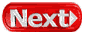 TRÒ CHƠI :CHUYỀN CỜ
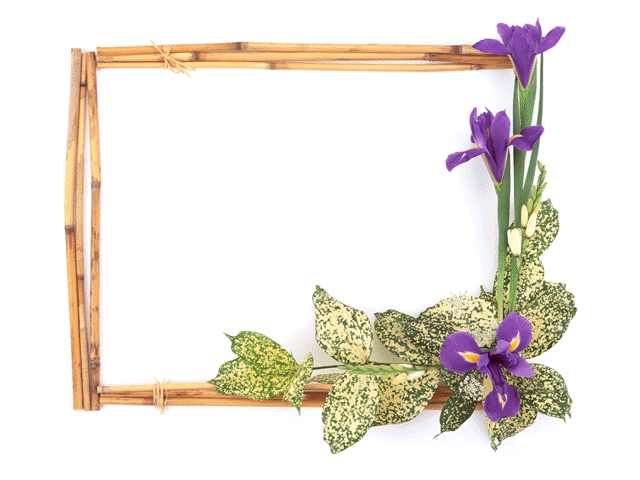 TRÒ CHƠI :CHUYỀN CỜ
Cháu biết tên các món ăn truyền thống, các loại bánh mứt vào dịp Tết. để chuẩn bị cho ngày Tết ở nhà các con thường làm các món ăn , bánh mứt rất ngon. Cô chuyền cờ,lá cờ đến bạn nào mà vừa hết đoạn bài hát , sẽ phải kể tên 1 món ăn hoặc loại bánh mứt mà con biết.
Xin chào và hẹn gặp lại